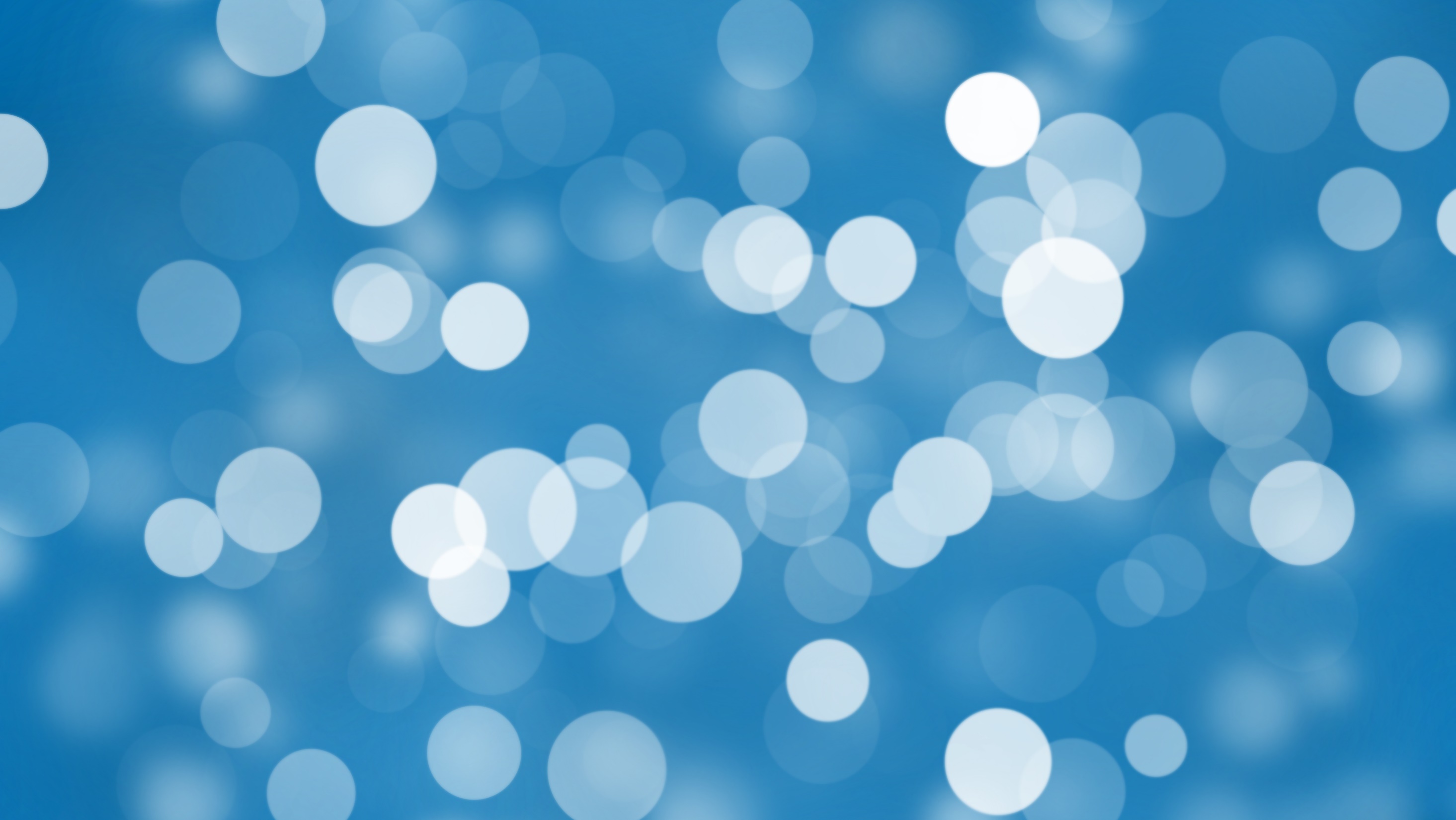 Veranstaltungsplan, Design "Fetzen"
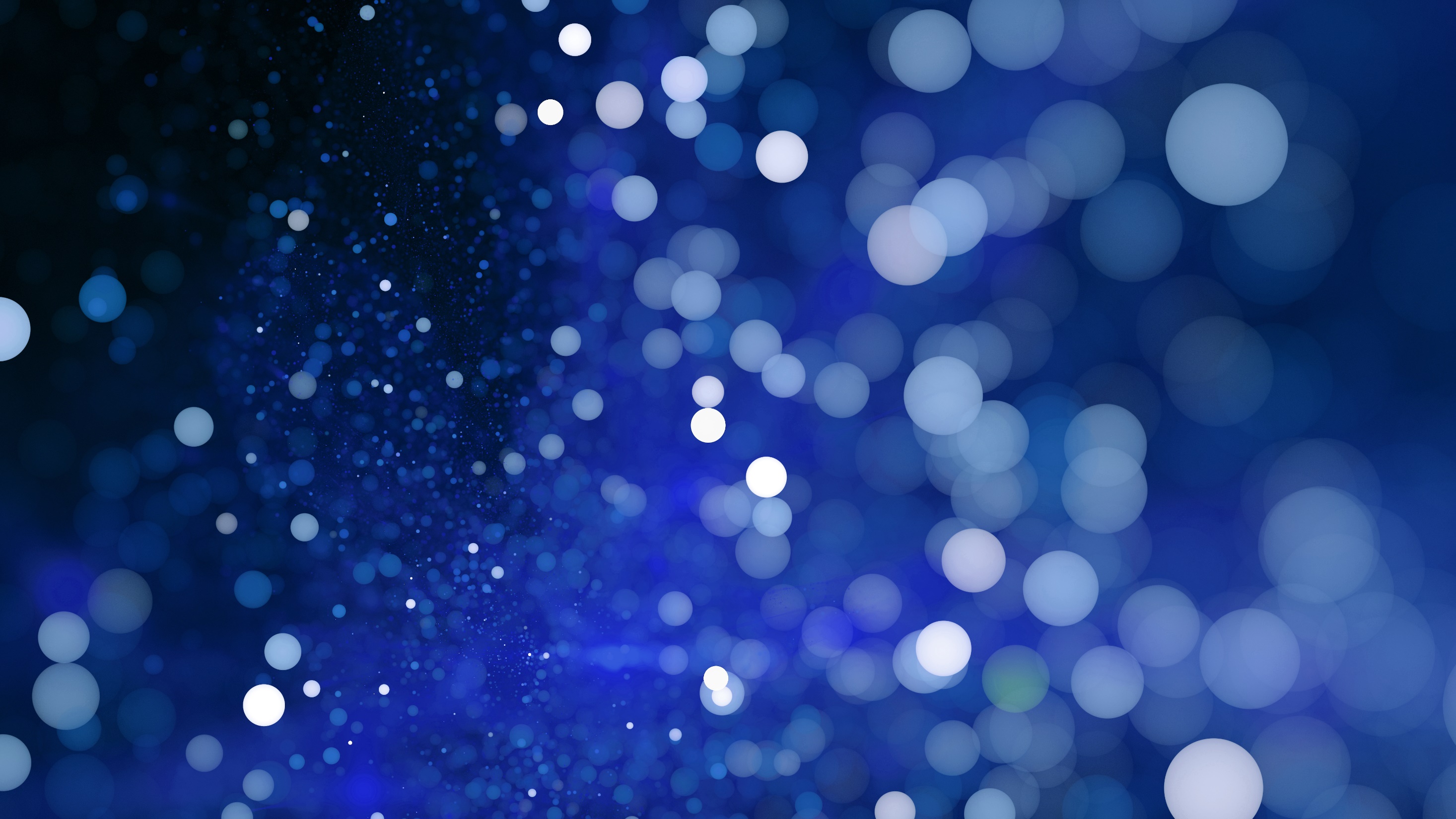 Partyplanung
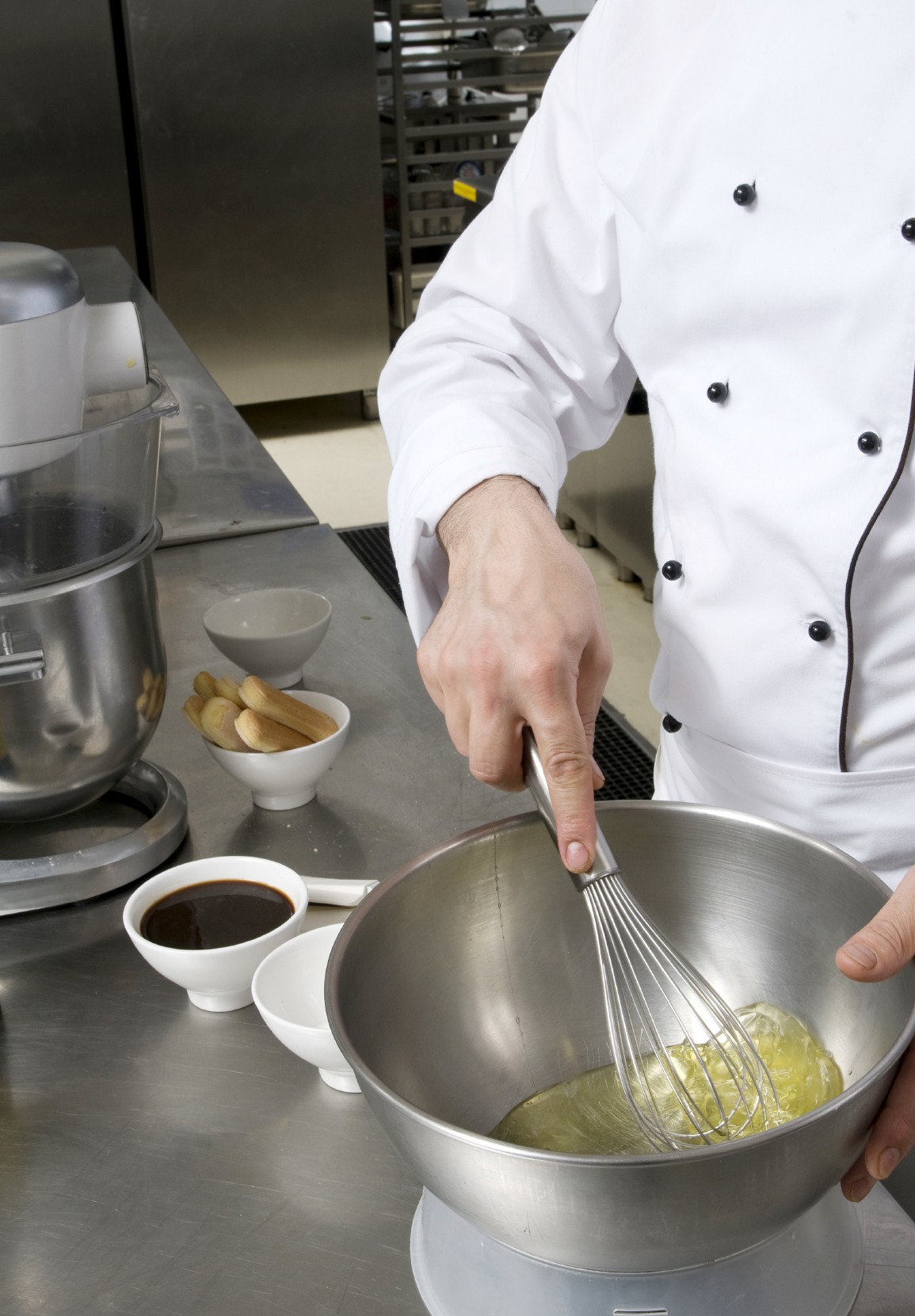 Parteikomitees
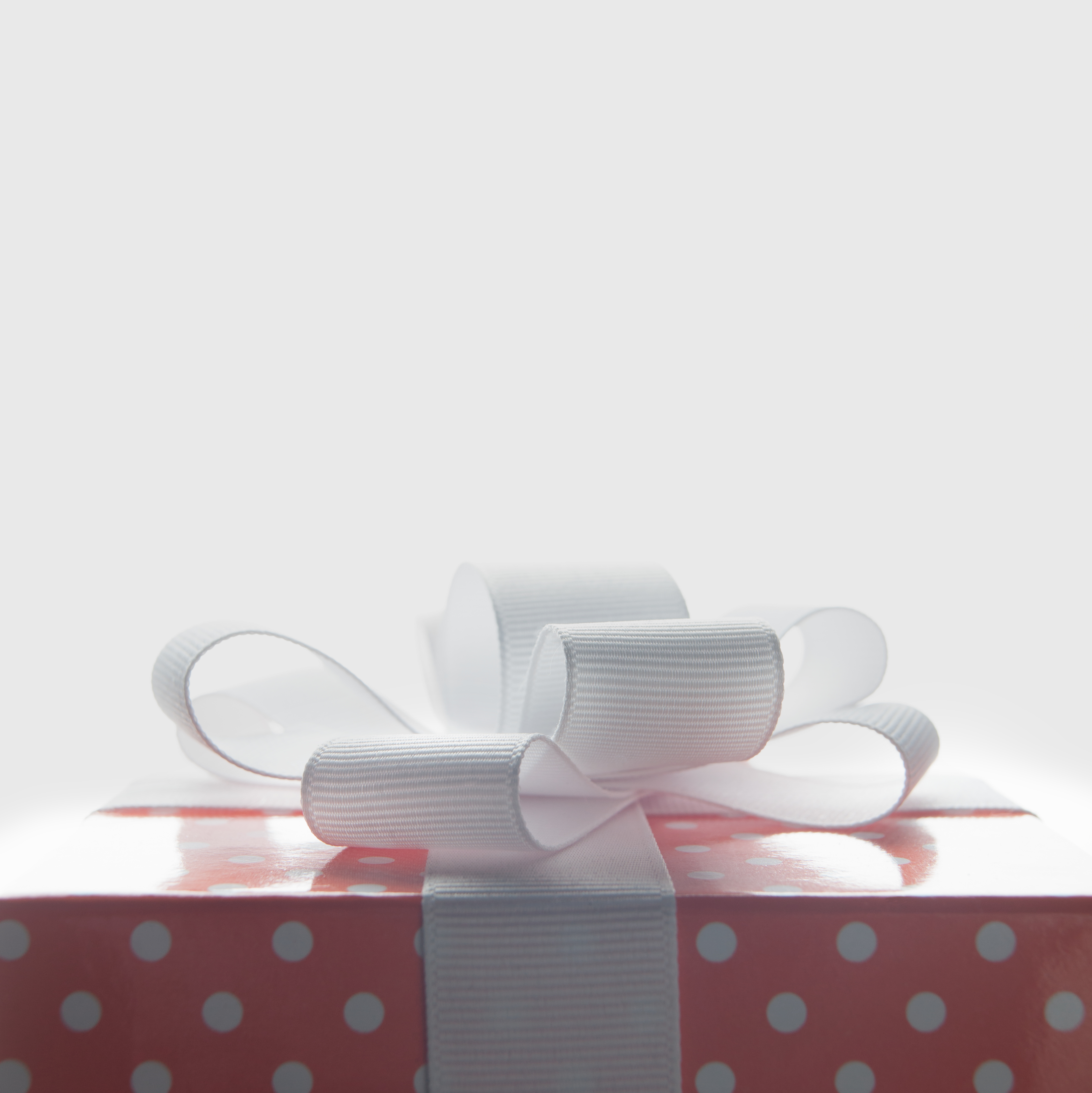 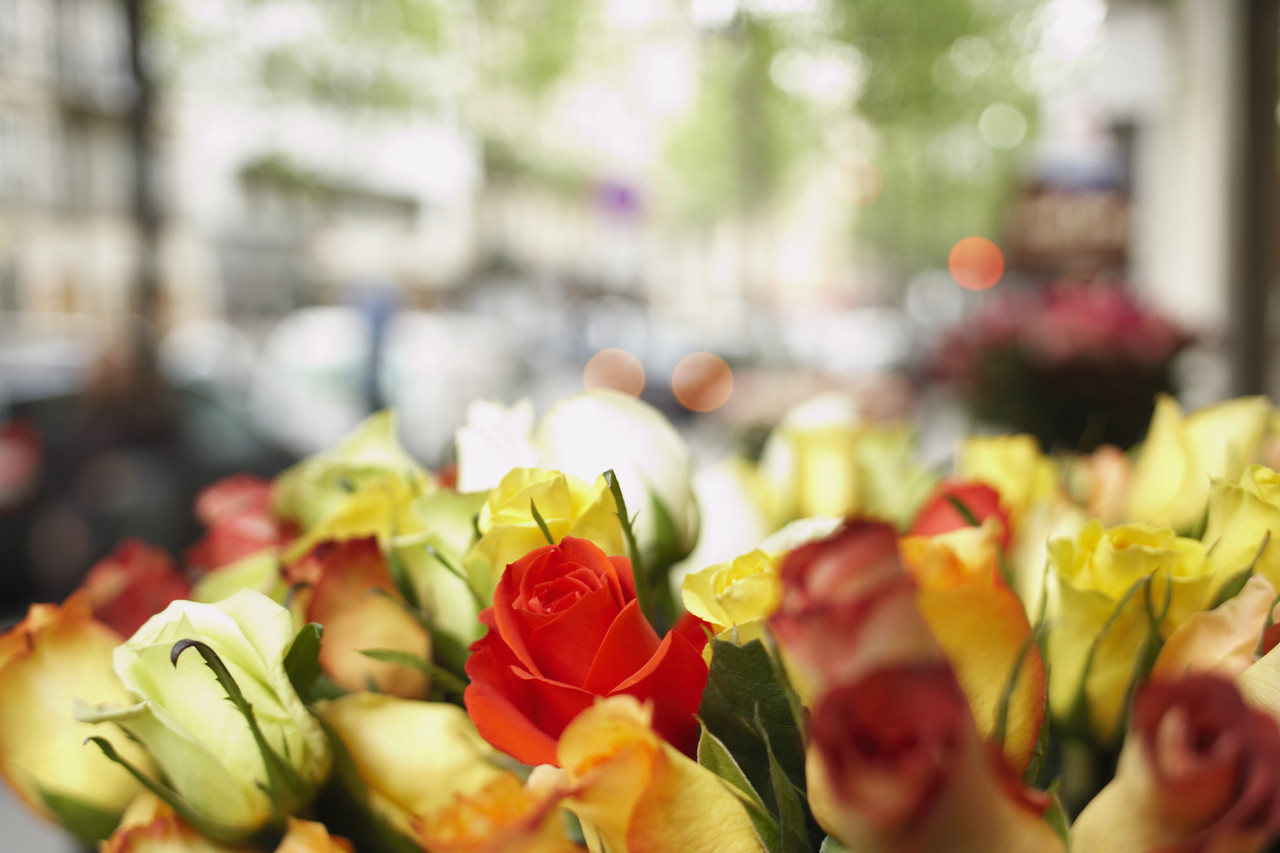 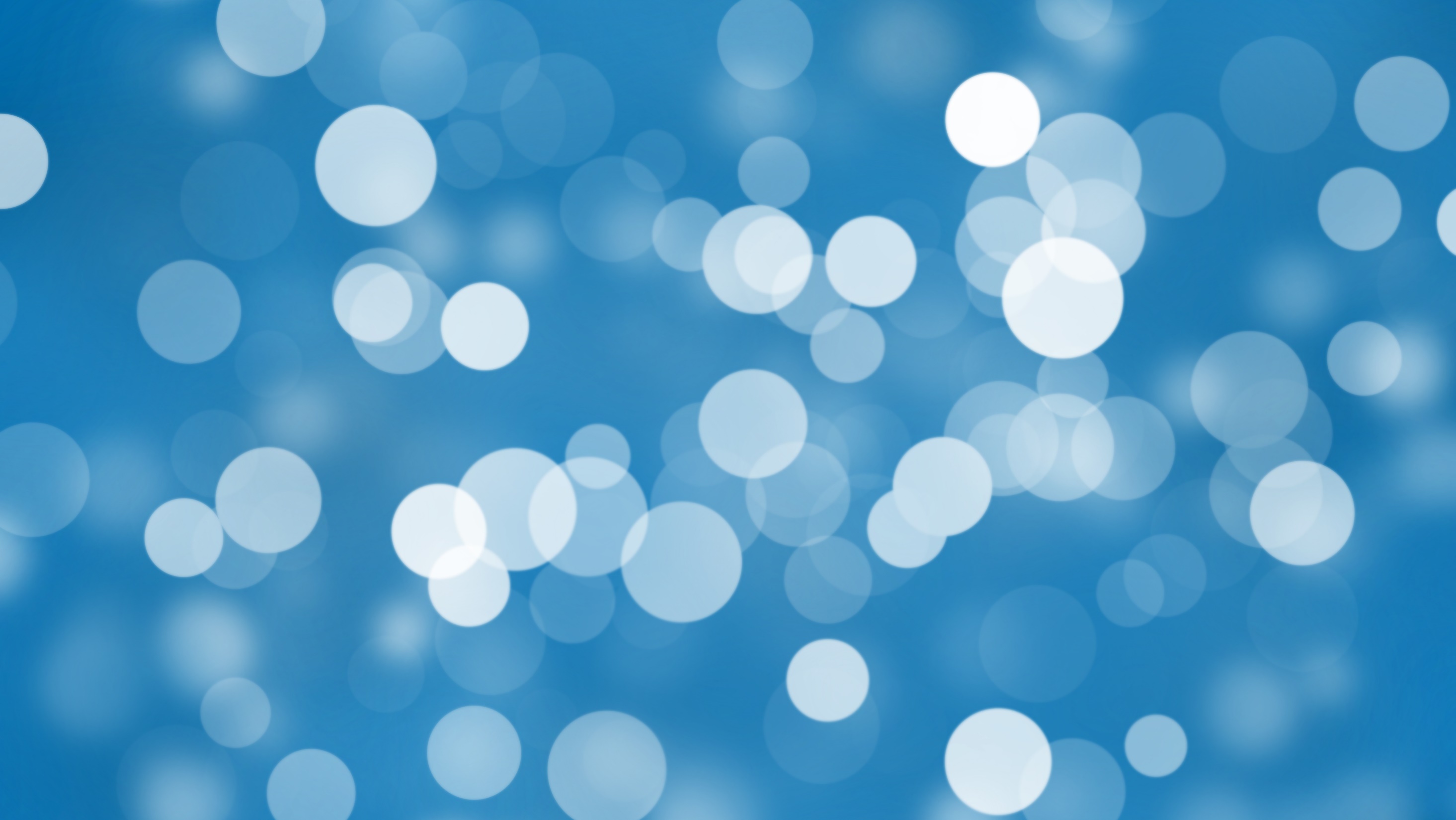 Vielen Dank
jemand@beispiel.com